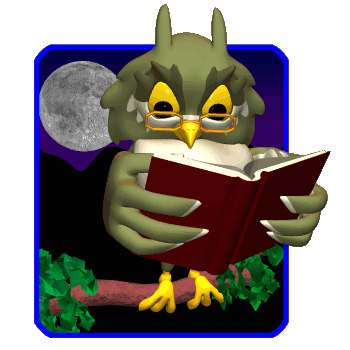 Прозвенел звонок,Всех зовет на урок.Математика пришла,Занимай свои места.Новое узнаем,   Знания прибавим!
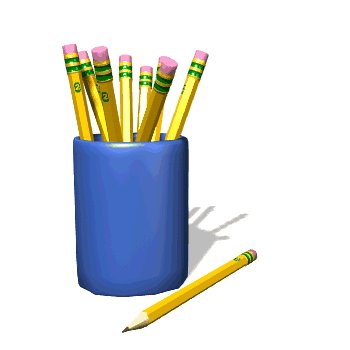 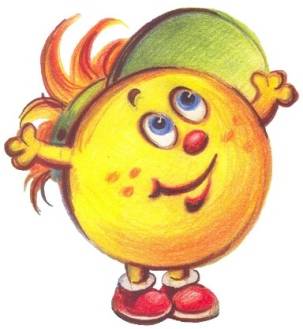 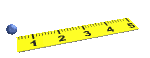 Устно
54 + 20    
              
      70 - 5   
                                                                                                  36 - 20 
                           
                                   14 + а
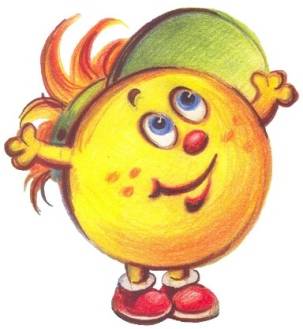 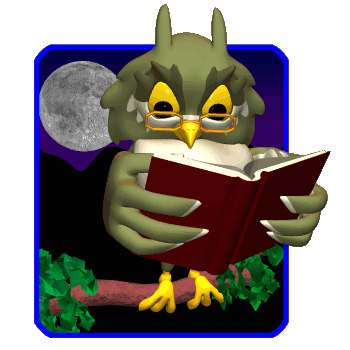 Тема:
Буквенные выражения.
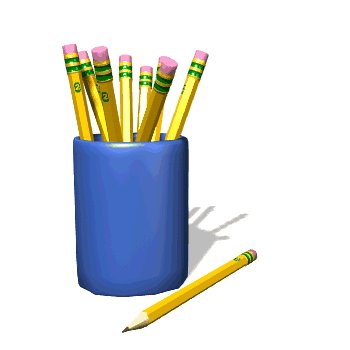 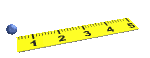 07.12.2014
http://aida.ucoz.ru
4
Цель урока:     научиться 
читать, 
составлять буквенные выражения, 
находить значение этих выражений.
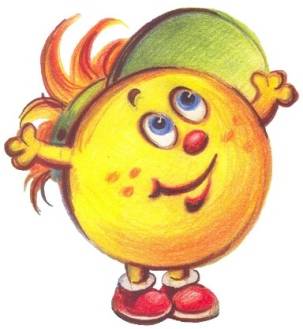 07.12.2014
http://aida.ucoz.ru
5
Латинский  алфавит
Аа – а
Cc – цэ
Kk - ка
Xx - икс
Yy - игрек
07.12.2014
http://aida.ucoz.ru
6
Читаем выражения
8 + с
               y - 5
          k - 10
                           27 - x
                   a + 90
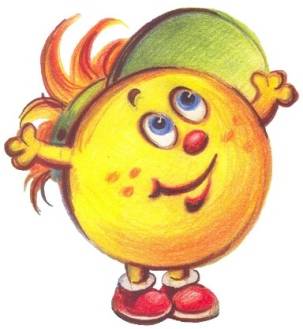 07.12.2014
http://aida.ucoz.ru
7
07.12.2014
http://aida.ucoz.ru
8
07.12.2014
http://aida.ucoz.ru
9
Решаем выражения
8 + d, если  d=2
               c – 5, если c=15
          k – 10, если k=32
                           27 – x, если x=5
                   a + 90, если a=10
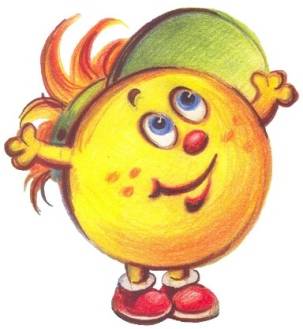 07.12.2014
http://aida.ucoz.ru
10
Алгоритм решения буквенных выражений
1. прочитать
2. записать
3. подставить значение буквы в выражение
4. вычислить
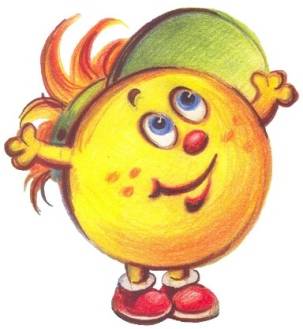 07.12.2014
http://aida.ucoz.ru
11
07.12.2014
http://aida.ucoz.ru
12
Домашнее задание
№ 5 стр.77
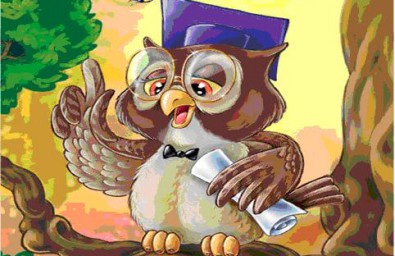 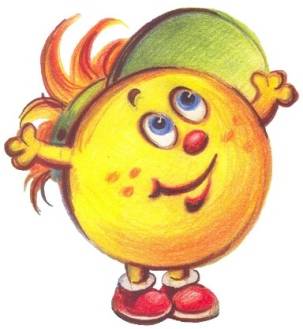